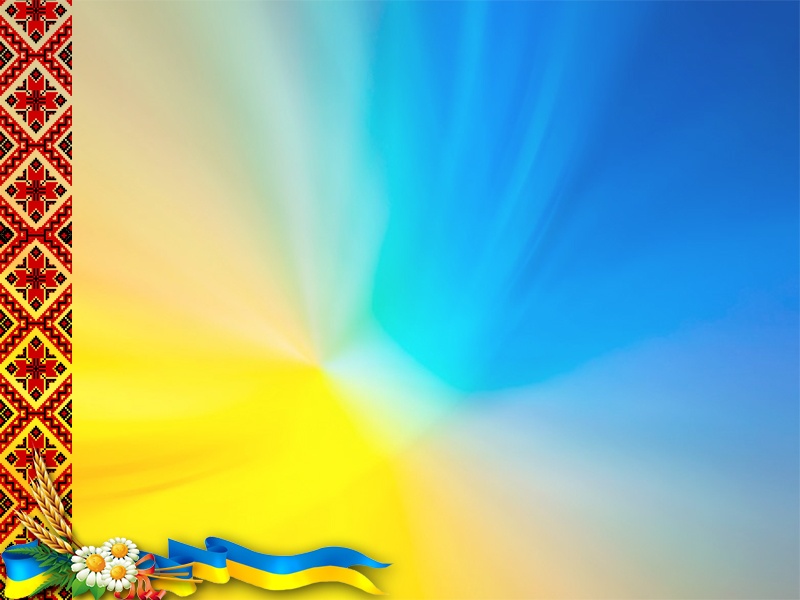 «ВОЛОДИМИР ПОЛІЄВКТОВИЧ  КОСТЕНКО – ВИДАТНИЙ ДІЯЧ МИКОЛАЇВЩИНИ ХХ СТ.».
Роботу виконав:
Раков Михайло Ігорович, учень 7класу
Миколаївської загальноосвітньої школи І-ІІІ ступенів №29
Науковий керівник: Мороз Євген Олександрович
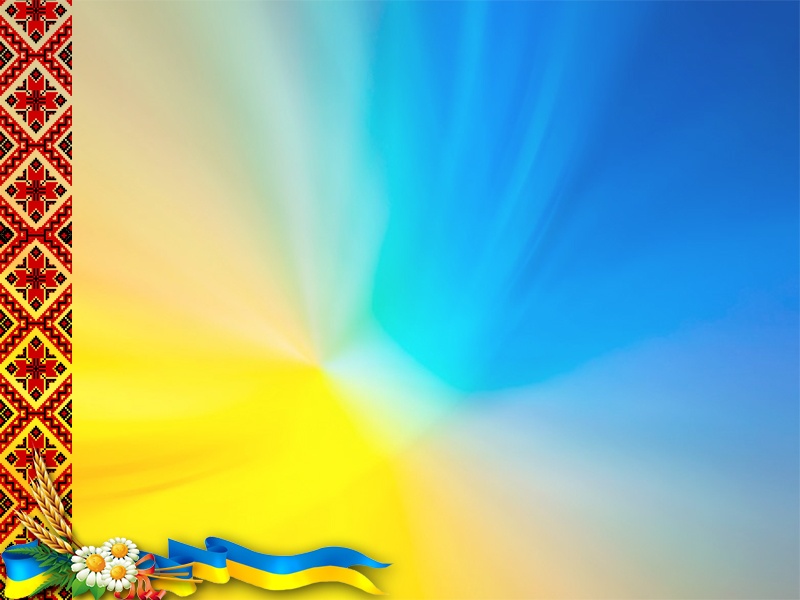 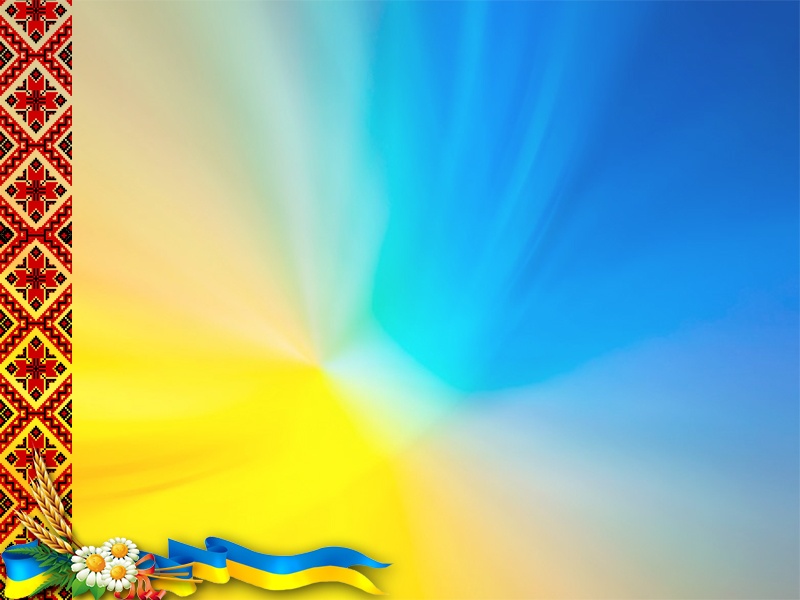 Мета і завдання дослідження полягає в тому, щоб у  роботі  розглянути  вагомий  науковий  внесок  талановитого  інженера-суднобудівника В.П. Костенка  у  розробку  теорії  корабля  та  зокрема  в  теорію  непотоплюваності  корабля. Надається  спроба  аналізу  наукового  доробку  видатного  інженера-суднобудівника  та  інженера, розробника проектів суднобудівних заводів, талановитого публіциста та автора унікальних спогадів про перехід другої Тихоокеанської ескадри на Далекій Схід та Цусімський бій. Дослідити його революційну  діяльність  та  роботу  в  м.  Миколаєві  спочатку  як  начальника  технічної  контори  по суднобудуванню  та  головного  корабельного  інженера  заводу «Наваль»,  а  потім  як  Міського  Голови Миколаєва. Показати, що В.П. Костенко дійсно був гідним громадянином Миколаєва, хоч не все життя прожив в нашому місті.
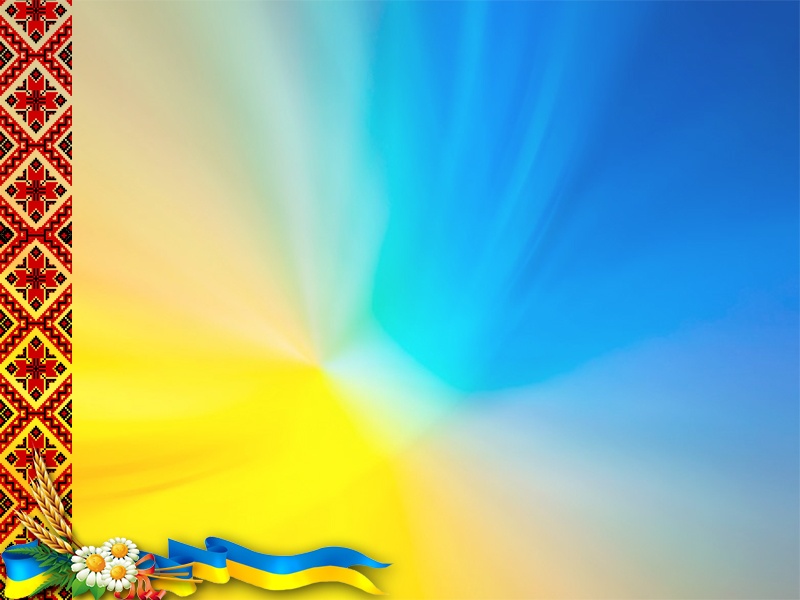 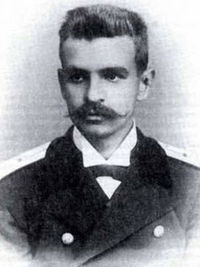 ВОЛОДИМИР ПОЛІЄВКТОВИЧ  КОСТЕНКО
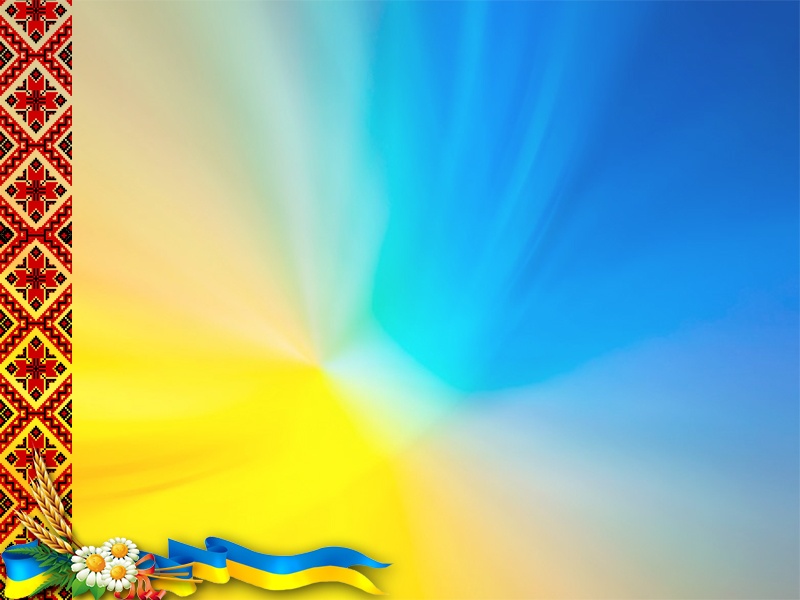 Об’єктом дослідження, є період історії кінця ХІХ ст. першої половини ХХ ст. (становлення і розвиток суднобудування в Російській імперії – Радянському Союзі (СРСР) .
Предметом дослідження є життя видатного суднобудівника і громадського діяча В. П. Костенко.
Територіальні межі дослідження обмежуються територією Російської імперії – Радянського Союзу (СРСР).
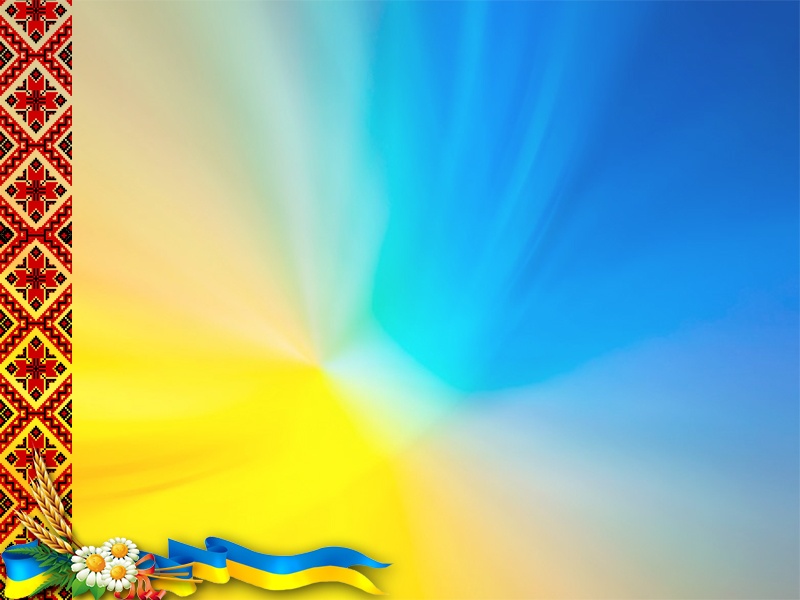 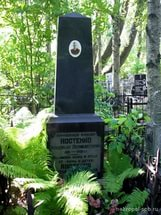 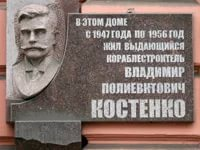